Отчет
о научно-исследовательской деятельности РГГМУ 
за 2021 год 
и задачи на 2022 год
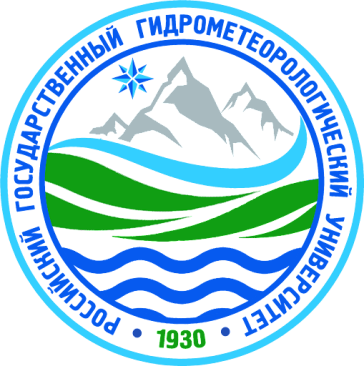 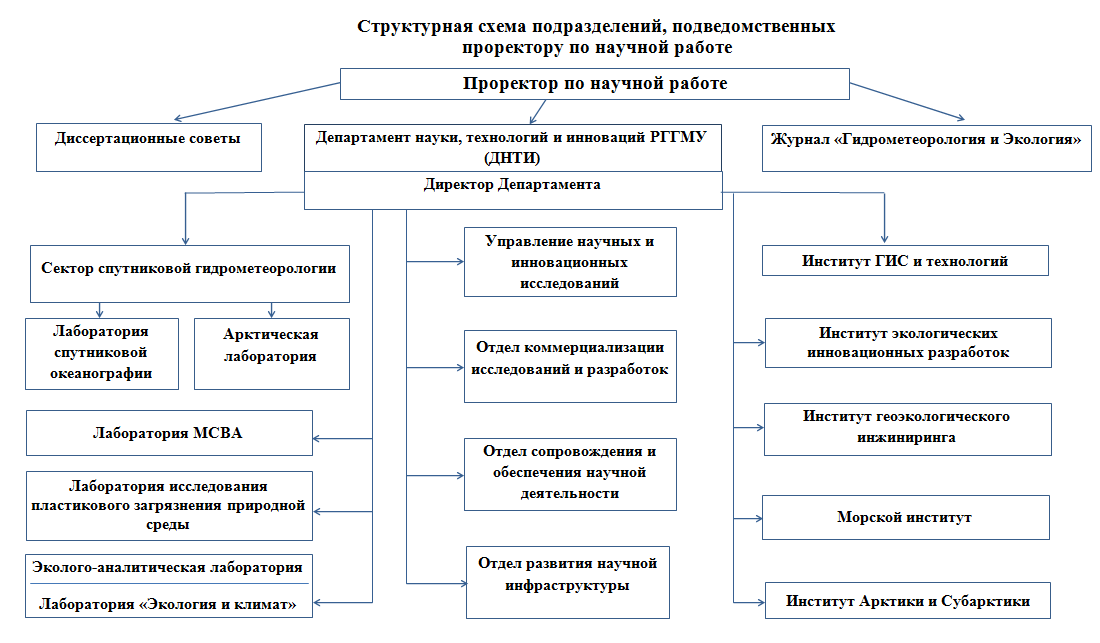 Международная научно-практическая конференция  «Дни Арктики в Санкт-Петербурге-2021. Международное сотрудничество в эпоху изменения климата»
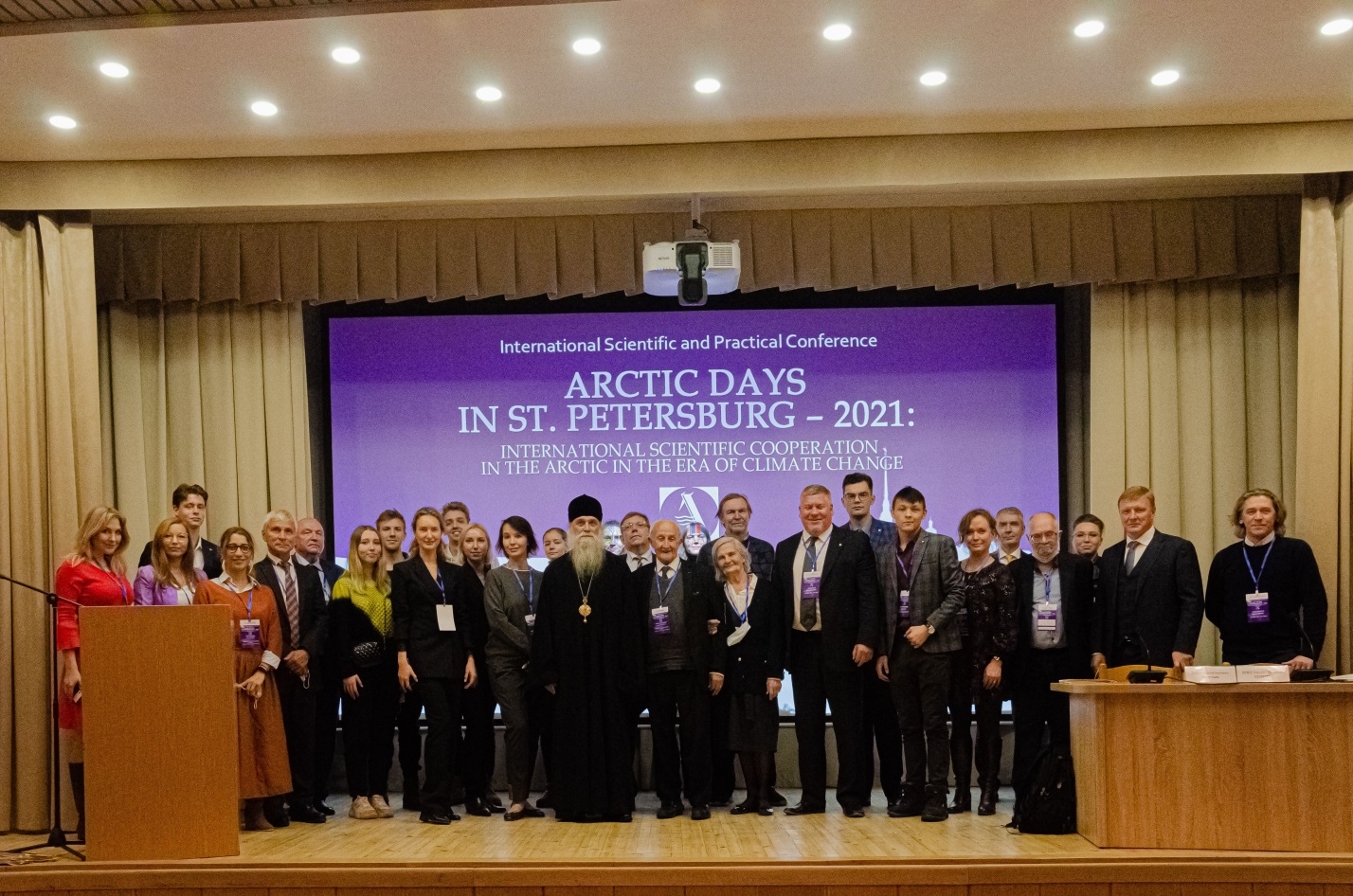 КОНСОРЦИУМ «МИРОВОЕ ИСТОРИКО-КУЛЬТУРНОЕ НАСЛЕДИЕ АРКТИКИ»
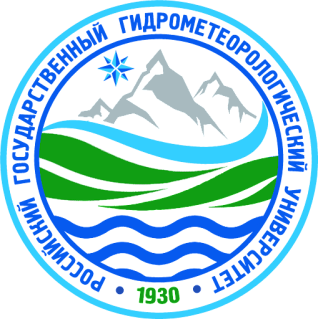 В апреле 2021 года было поддержано решение о создании Консорциума «Мировое историко-культурное наследие Арктики» на базе РГГМУ под эгидой РГГМУ, намечен план действий по созданию формативной базы Консорциума, учитывающей опыт, научно-исследовательские материалы и предложения участников объединения. В данный момент Департаментом науки, технологий и инноваций РГГМУ под руководством и.о. проректора по научной работе, проректора по развитию Д.В. Леонтьева организована работа Консорциума, подписано Соглашение о Консорциуме, закончено формирование окончательного списка организаций – участников консорциума, а также идет активная разработка Программы, включающей в себя основные направления деятельности Рабочих групп консорциума, программу мероприятий и предложений к реализации.  Очередное заседание Рабочей группы Консорциума запланировано к проведению на январь-февраль 2022 года.
СОТРУДНИЧЕСТВО МЕЖДУ РГГМУ И РОСКОСМОС
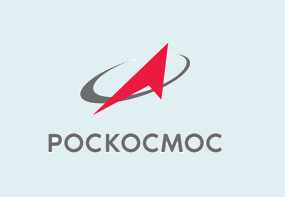 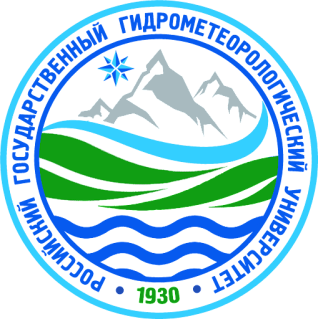 В августе 2021 года РГГМУ активно участвовал в программе визита делегации экспертов Управления ООН по вопросам космического пространства, состоявшегося с целью оценки готовности создаваемого на территории РФ Евразийского космического образовательного центра, к присвоению ему статуса регионального центра по космической науке и технике, аффилированного с ООН. В настоящий момент подписано двустороннее соглашение о сотрудничестве между Роскосмосом и РГГМУ по вопросам разработки и реализации образовательных программ и развития сотрудничества. В данный момент на подписании находится Постановление Правительства РФ о создании Центра.
РГГМУ И ПРОГРАММА «ПРИОРИТЕТ-2030»
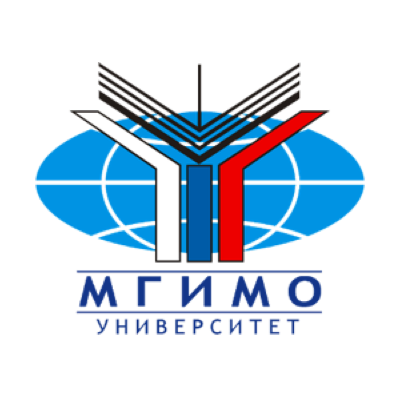 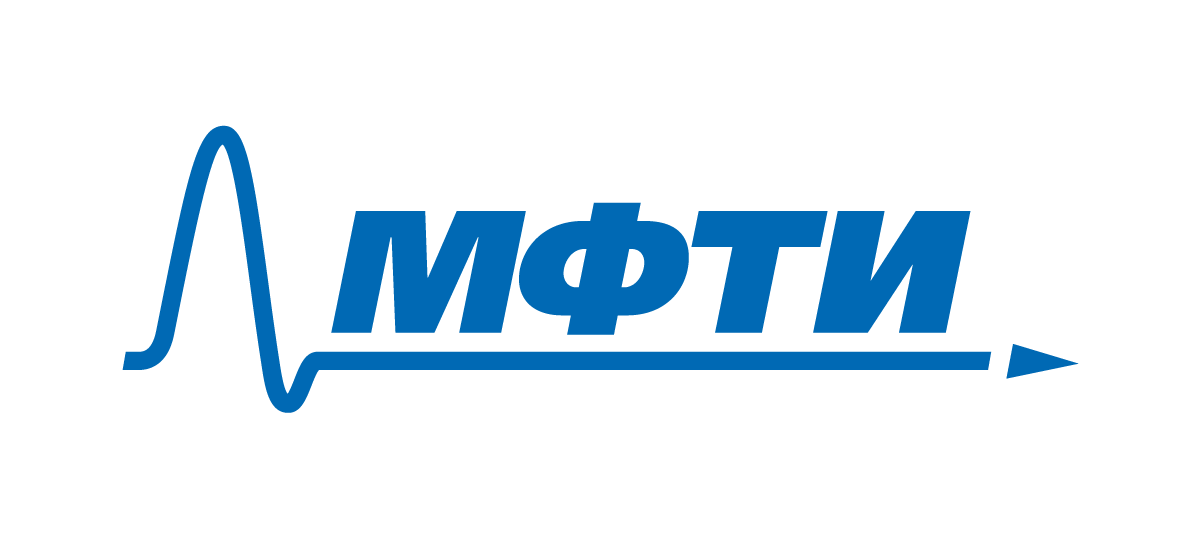 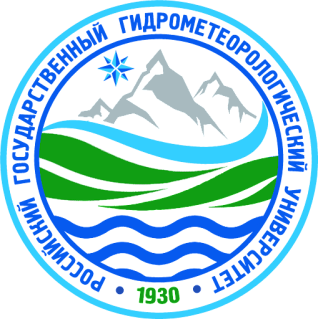 В 2021 году Российский государственный гидрометеорологический университет совместно с Московским государственным институтом международных отношений (МГИМО) подписал Меморандум о создании Консорциума «Международная деятельность» Также РГГМУ подписан Меморандум совместно с Московским физико-техническим институтом (МФТИ) о создании консорциума «Физтех - движущая сила энергоперехода». Консорциумы создаются на базах ведущих образовательных организаций России в рамках программы «Приоритет - 2030» - программа университетов-лидеров в создании нового научного знания, технологий и разработок для внедрения в российскую экономику и социальную сферу.
ДЕЯТЕЛЬНОСТЬ РГГМУ В СОСТАВЕ НОЦ «РОССИЙСКАЯ АРКТИКА: НОВЫЕ МАТЕРИАЛЫ, ТЕХНОЛОГИИ И МЕТОДЫ ИССЛЕДОВАНИЯ»
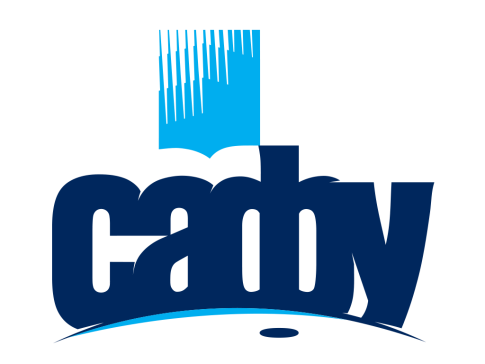 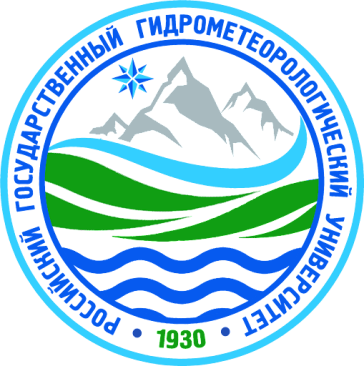 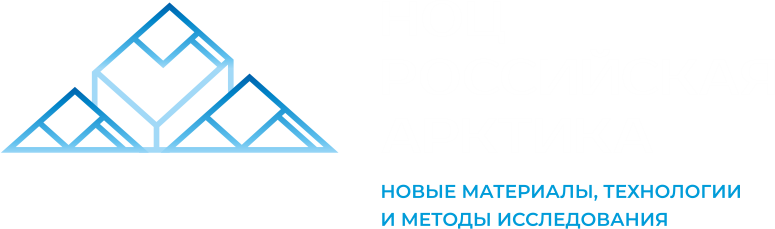 Осенью 2020 г. РГГМУ присоединился к деятельности Научно-образовательного центра мирового уровня "Российская Арктика: новые материалы, технологии и методы исследования" (НОЦ). НОЦ создан на базе «Северного (Арктического) федерального университета имени М. В. Ломоносова» (САФУ). Инициаторами выступили Архангельская область, Мурманская область, Ненецкий автономный округ. В 2021 активное участие РГГМУ в деятельности НОЦ позволило начать НИР по шифром «САФУ» «Исследование течений в Баренцевом и Карском морях по инструментальным (дрифтерным) данным».
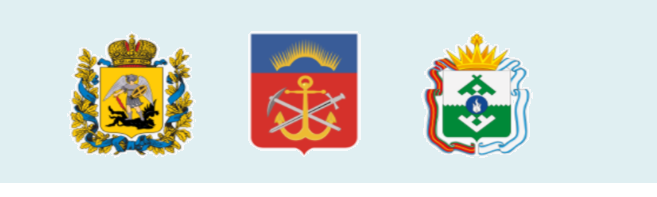 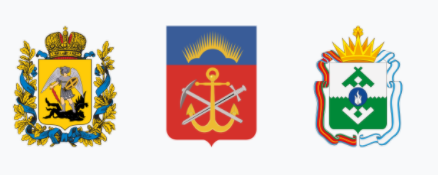 РГГМУ В СОСТАВЕ КОНСОРЦИУМА «РОССИЙСКО-АФРИКАНСКИЙ СЕТЕВОЙ УНИВЕРСИТЕТ»
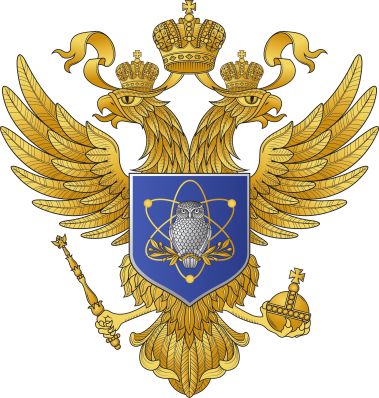 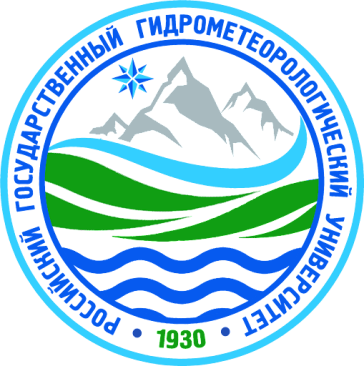 20 августа (в формате ВКС) состоялось учредительное собрание консорциума “Российско-Африканского сетевого университета” (РАФУ), на котором подписали соглашение о сотрудничестве сразу 16 российских университетов, включая РГГМУ. Над созданием РАФУ работало Министерство науки и высшего образования РФ, а его основной контактной точкой определен Крымский федеральный университет имени В.И. Вернадского.
Создание РАФУ послужит устойчивому развитию стран африканского континента, обеспечению подготовки высококвалифицированных кадров для удовлетворения потребностей посредством расширения доступа обучающихся к современным методам, формам и технологиям образования в рамках реализации образовательных программ.
РОЛЬ РГГМУ В ПРЕДСЕДАТЕЛЬСТВОВАНИИ РФ В АРКТИЧЕСКОМ СОВЕТЕ 2021-2023
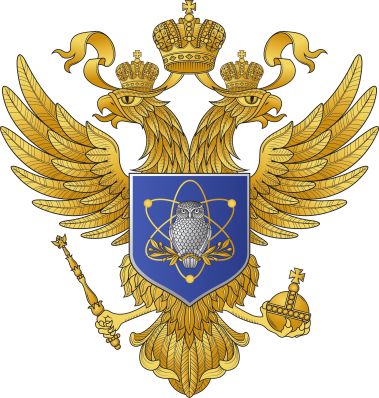 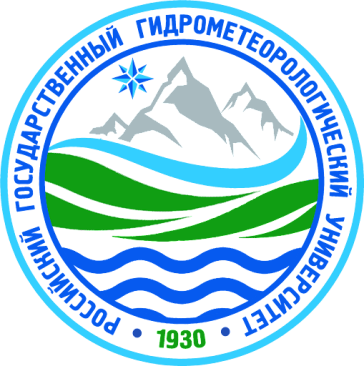 Минобрнауки России определил Российский государственный гидрометеорологический университет, как контактную точку для координации взаимодействия с участниками конференции ASM4 - Arctic Science Ministerial
11-13 апреля 2022 года на VI международном форуме «Арктика – территория диалога»  Минобрнауки России и РГГМУ планируют провести круглый стол, по вопросам деятельности ASM4 и международному научному сотрудничеству в Арктике.
Сотрудничество РГГМУ и Правительства Ленинградской области
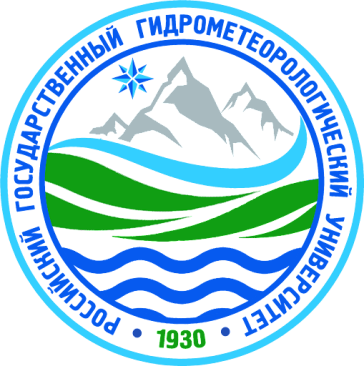 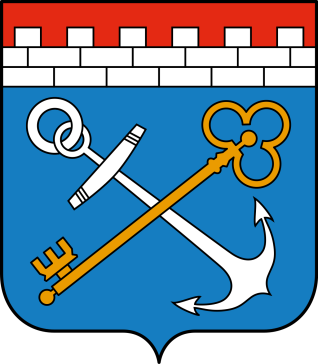 Стратегическим партнером Университета является Правительство Ленинградской области, с которым в октябре 2021 года подписано Соглашение о сотрудничестве. На основе этого Соглашения планируется развивать тесное взаимодействие с профильными Комитетами Правительства ЛО (Комитетом правопорядка и безопасности Ленинградской области, Комитетом государственного экологического надзора Ленинградской области, Комитетом Ленинградской области по обращению с отходами, Комитетом по природным ресурсам Ленинградской области и другими) по реализации работ по инвентаризации, паспортизации и мониторингу водных объектов и прибрежных зон в Ленинградской области, мониторингу районов объектов размещения бытовых и промышленных отходов, минимизации ущерба от ЧС природного и техногенного характера. Будут рассматриваться также вопросы о создании на базе РГГМУ (при необходимости с привлечением иных научных и экспертных организаций) оперативного мониторингового природоохранного центра, в функции которого будут входить мониторинг и прогнозирование состояния природной среды Ленинградской области. Отдельной важной задачей является проработка и создание на территории Ленинградской области углеродного (карбонового) полигона для разработки и испытаний технологий дистанционного и наземного контроля эмиссии парниковых газов и других значимых для изменения климата параметров на лесных территориях и сельскохозяйственных землях (планируется проработать и подать соответствующую заявку).
Сотрудничество между РГГМУ и РУДН
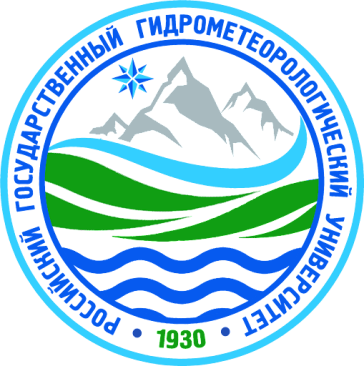 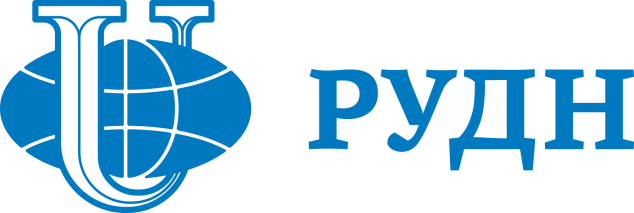 В настоящий момент ведутся активные переговоры по разработке совместных исследований, формированию научных коллективов и подаче заявок на конкурсы между РГГМУ и двумя подразделениями в составе Российского университета дружбы народов: Медицинским институтом и Аграрно-технологическим институтом.
В частности, планируется формирование общего научного задела по следующим тематикам: 
Экосистемы городов Арктической зоны. 
Химическая погода городов Арктической зоны.
Биометеорология и создание баз медицинских данных Арктической зоны и Восточного севера.
Углеродные исследования.
Подписано соглашение о сотрудничестве в образовательной и научно-технической сферах между РГГМУ и РУДН.
Сотрудничество РГГМУ с правительством Коми и открытие представительств РГГМУ
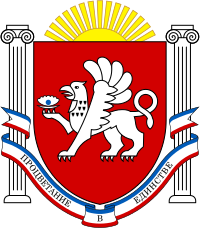 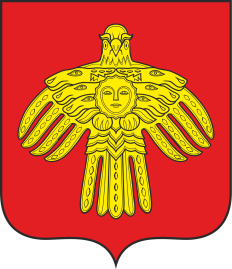 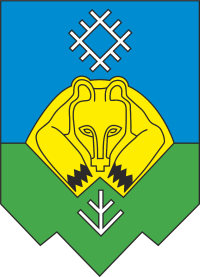 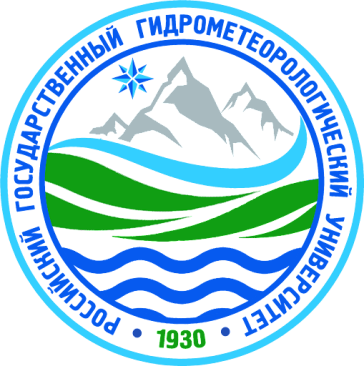 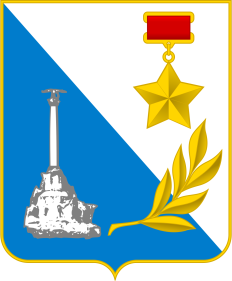 11 февраля 2021 года Ректор Российского государственного гидрометеорологического университета Валерий Леонидович Михеев и Глава Республики Коми Уйба Владимир Викторович подписали Соглашение о сотрудничестве.
Целями соглашения являются создание условий для сотрудничества в образовательной и научно-технической сфере, разработка и внедрение современных методов обучения, совместное участие в международных программах, проектах. Одним из направлений сотрудничества является содействие устойчивому развитию Российской Федерации посредством реализации приоритетных проектов в Арктики, организация проведения комплексных научно-исследовательских работ в области экологического мониторинга, мониторинга природной среды Арктики и Крайнего Севера, спутникового исследования процессов, происходящих с ледовыми покрытиями в Арктике.
Также в 2021 году было открыто два представительства РГГМУ – в Республике Коми, город Сыктывкар и Республике Крым, город Севастополь.
Выводы и предложения:
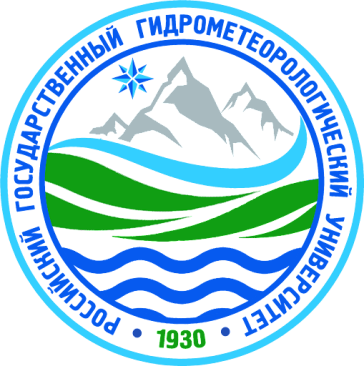 Систематизировать работу структурных подразделений факультетов и институтов в части создания наработок и научного задела для участия в Конкурсах и грантовых заявках

ДНТИ совместно с руководителями факультетов и институтов подготовить сводный перечень компетенций каждой кафедры и совместных направлений работы структурных подразделений

Повысить публикационную активность профессорско-преподавательского состава

Активизировать работу по подготовке кадров высшей квалификации для вовлечения в научную деятельность студентов и аспирантов

Максимально снизить объем различных отчетов и справок, минимизировать бумажную волокиту и собирание виз на документах, научные работники должны использовать свое рабочее время на обучение студентов и науку.
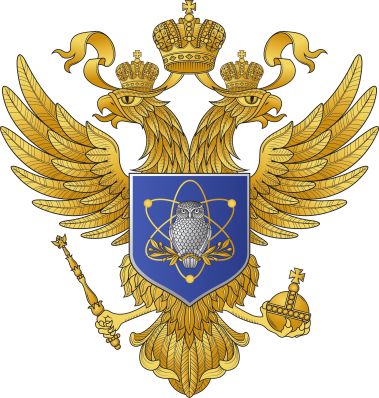 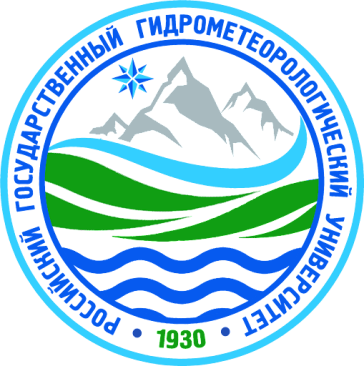 Уважаемые коллеги,спасибо за внимание.